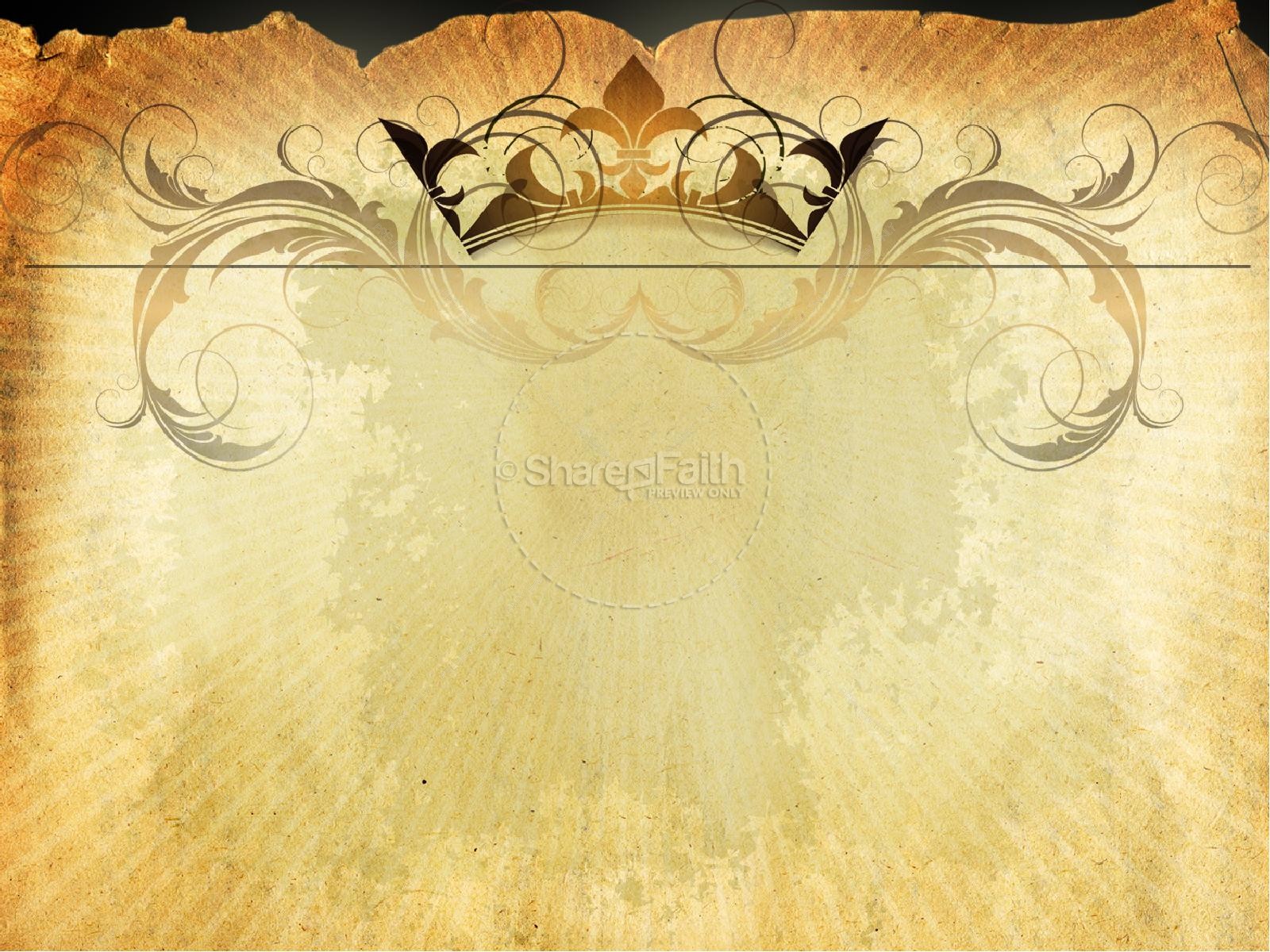 Hadassah
The teenage girl who saved the Jews
Glen Shearer
Glen.Shearer@USM.edu
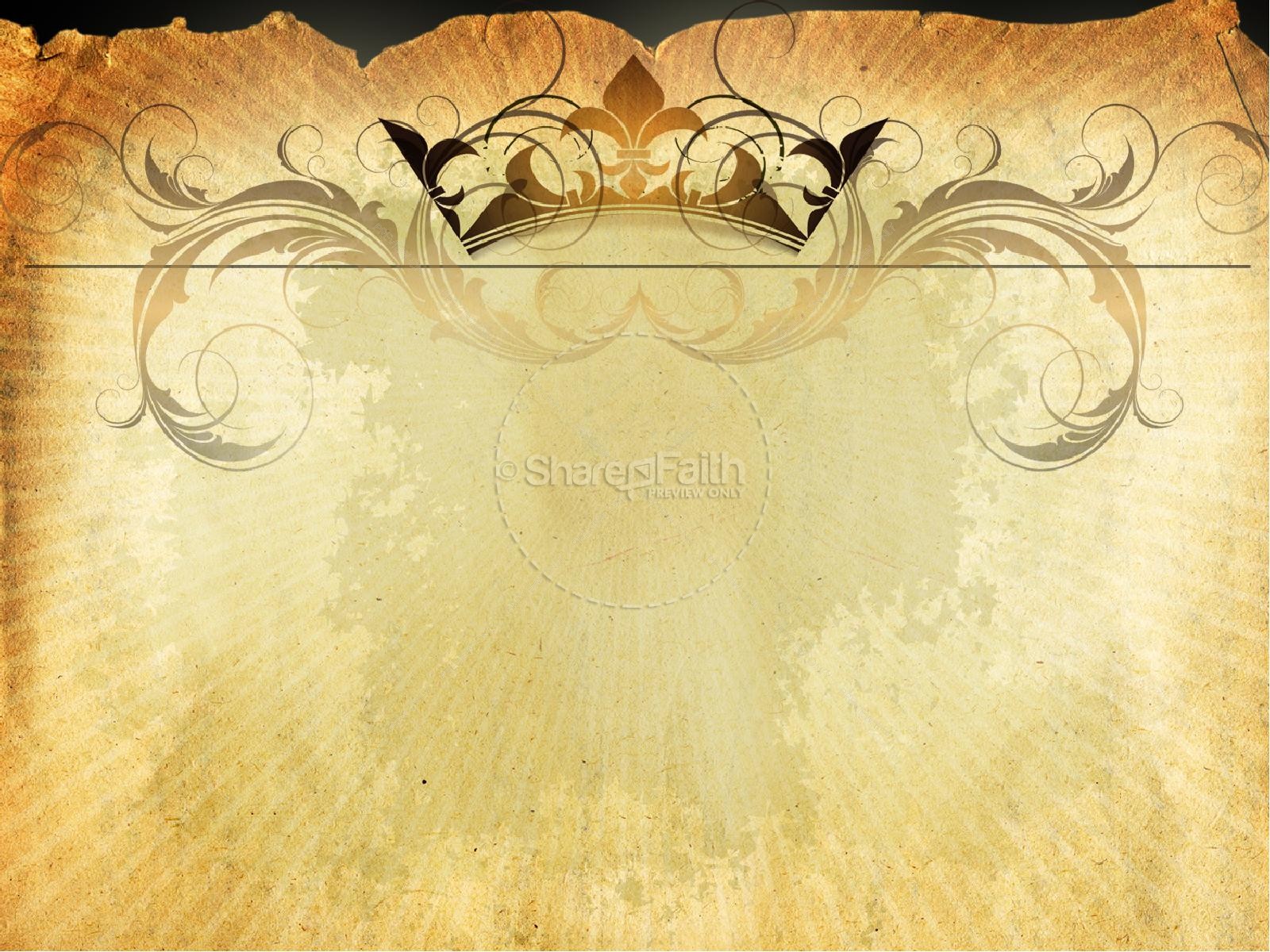 Esther
Glen Shearer
Glen.Shearer@USM.edu
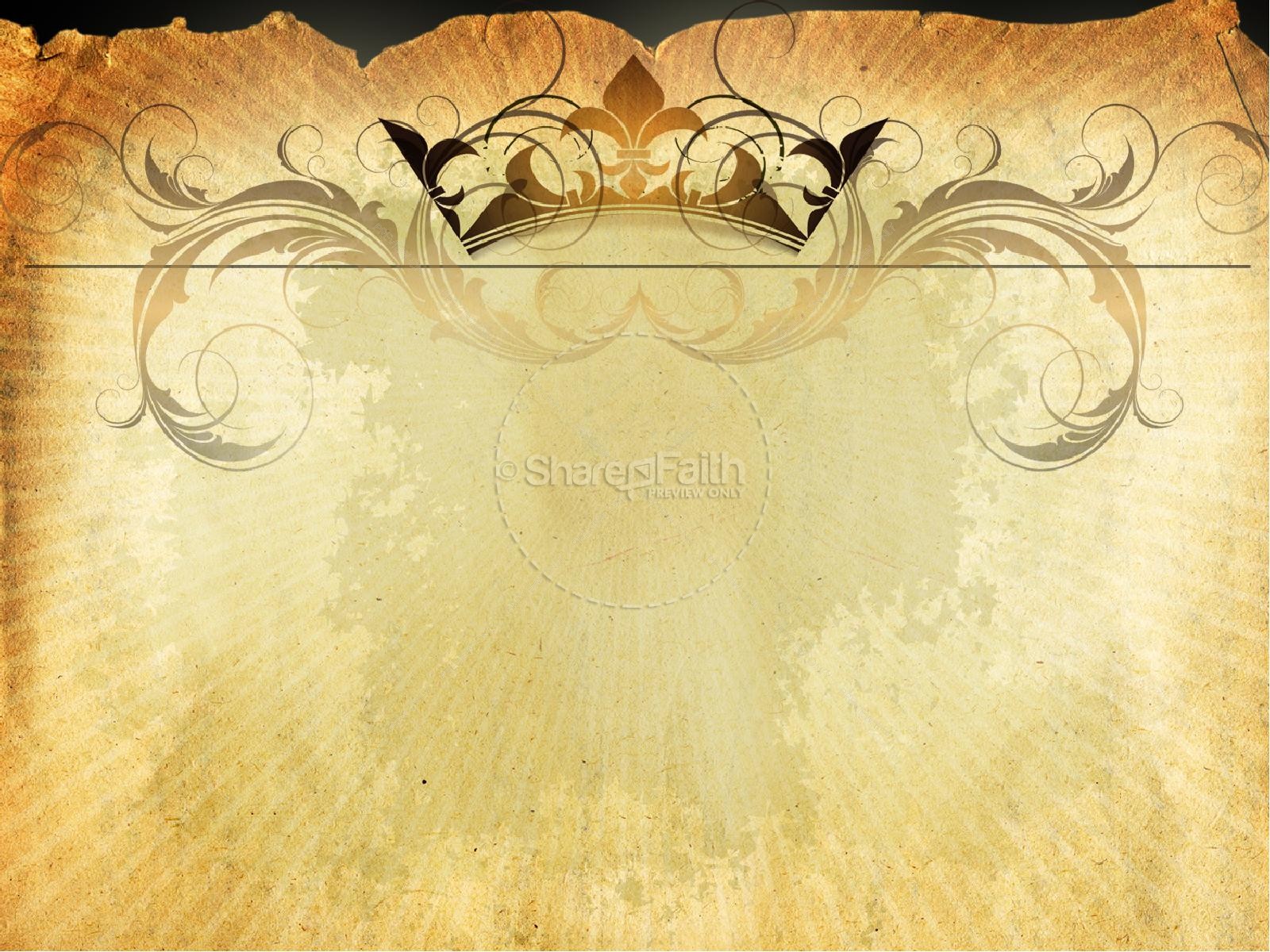 Book of Esther
Hero:  a teenage girl
נַעֲרָה
בְּתוּלָה
Not a single mention of “God”
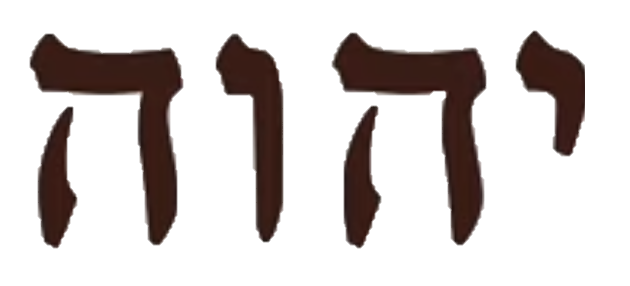 YHWH  (Exodus 3)
[Speaker Notes: “young virgins” – naarah (young girl, maiden…); bethulah (virgin, maiden)]
Jesus
2023
[Speaker Notes: Moses ~ 1500 BC
Assyria conquers Israel ~ 720
Babylon conquers Assyria ~ 612
Babylon conquers Judah ~ 600
Persia conquers Babylon ~ 539]
Solomon
Cyrus allows people to return home.

5% go: Ezra/Nehemiah

95% stay: Esther
Moses &
Exodus
Saul
Divided
Kingdom
David
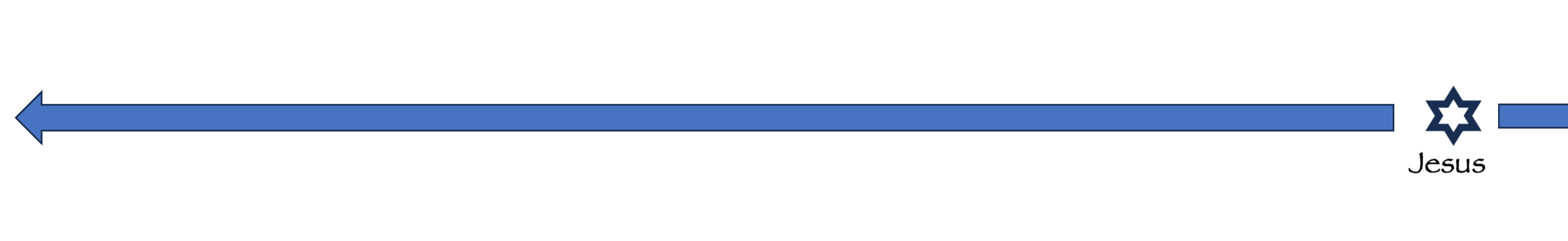 |
1500 BC
|
1000 BC
Persia conquers Babylon ~539
Babylon conquers Assyria
Assyria captures Israel
Babylon conquers Judah ~597
[Speaker Notes: Joseph ~ 1800 BC 
Moses ~ 1500 BC
Assyria conquers Israel ~ 720
Babylon conquers Assyria ~ 612
Babylon conquers Judah ~ 600
Persia conquers Babylon ~ 539
Esther ~ 480]
Persian Empire of Khashayar (486–465 BCE)
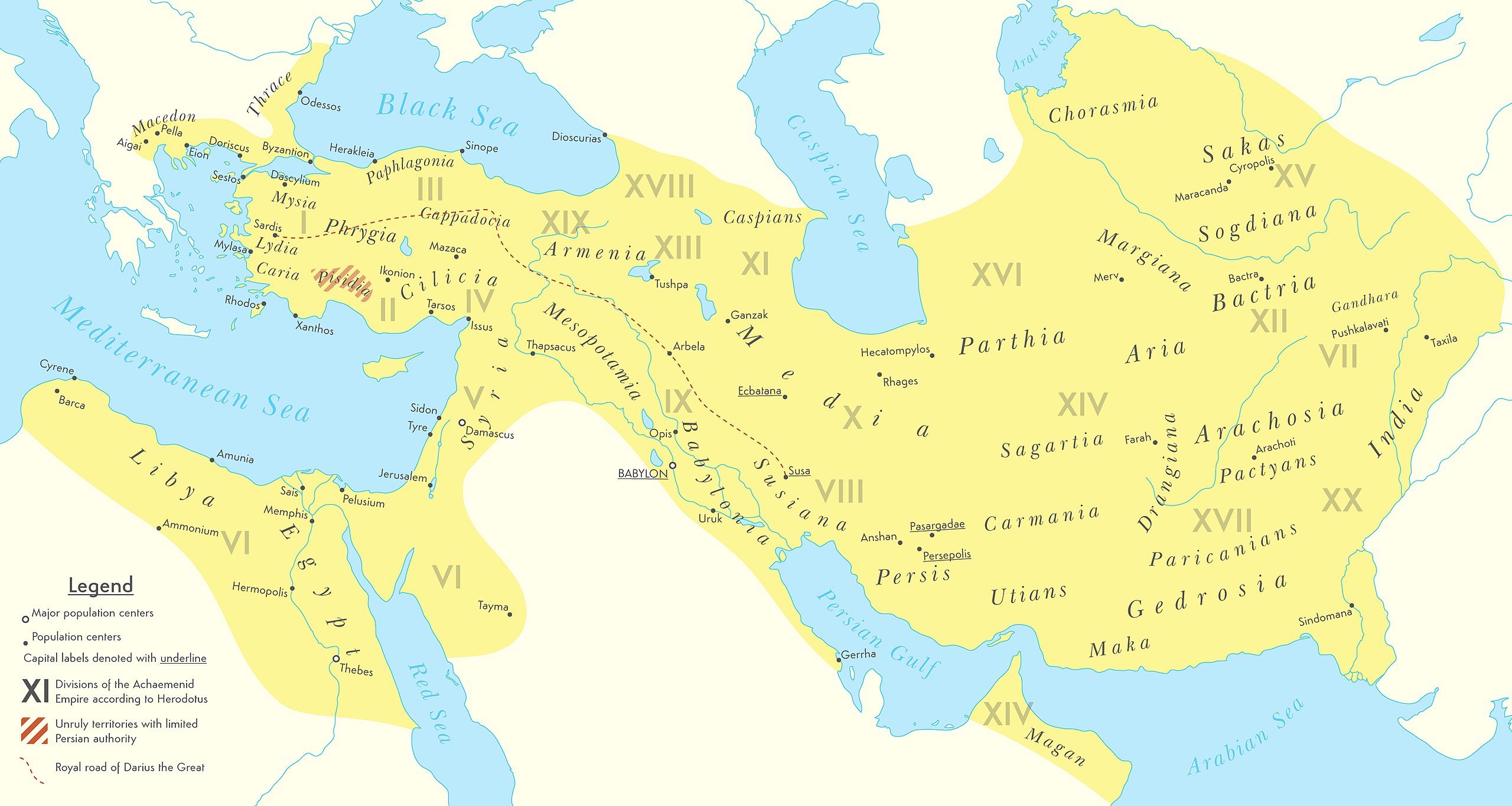 Heb: Ahasuerus
Susa
Gk: Xerxes I
Jerusalem
[Speaker Notes: Approx 44% of world population; over 3000 miles across]
1:  187 day feasting & drinking in Susa
Chapters in blue
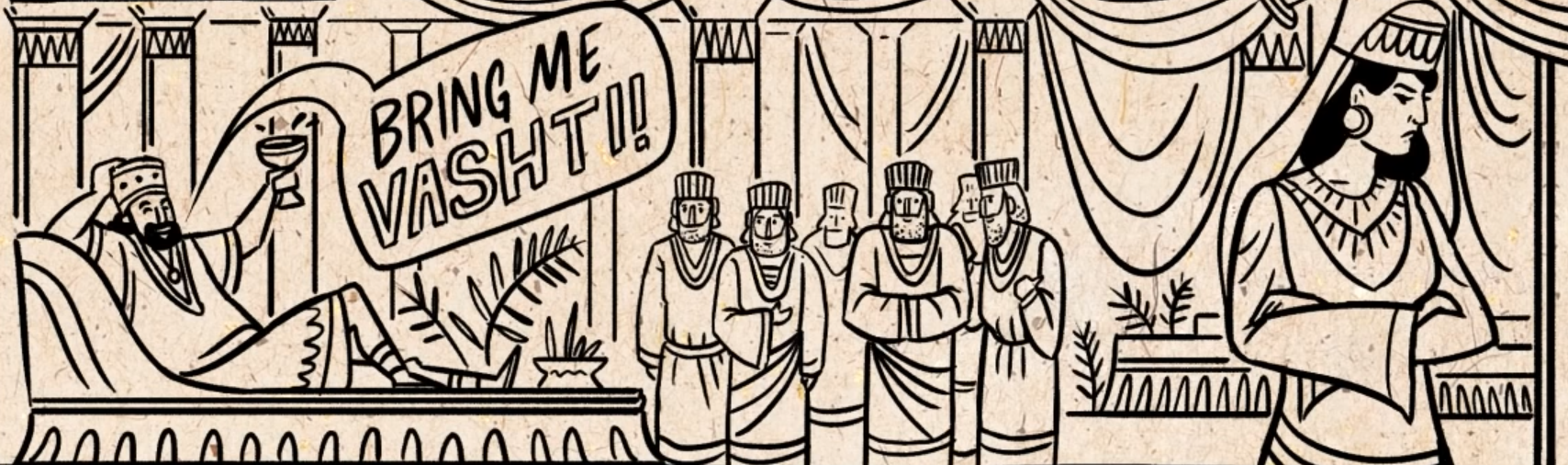 Drawings modified from BibleProject.org
2: Kingdom-wide beauty contest…
Hadassah 
Esther “wins”
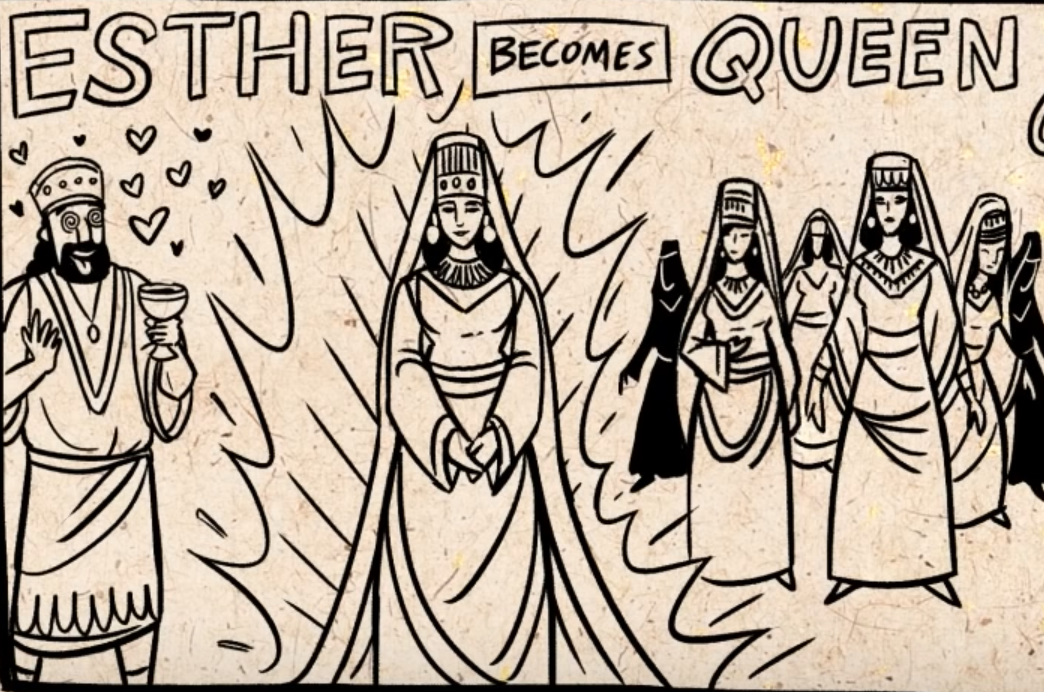 Cousin
Mordacai likely
government
 employee
3:5 Mordacai refuses to bow to Haman…
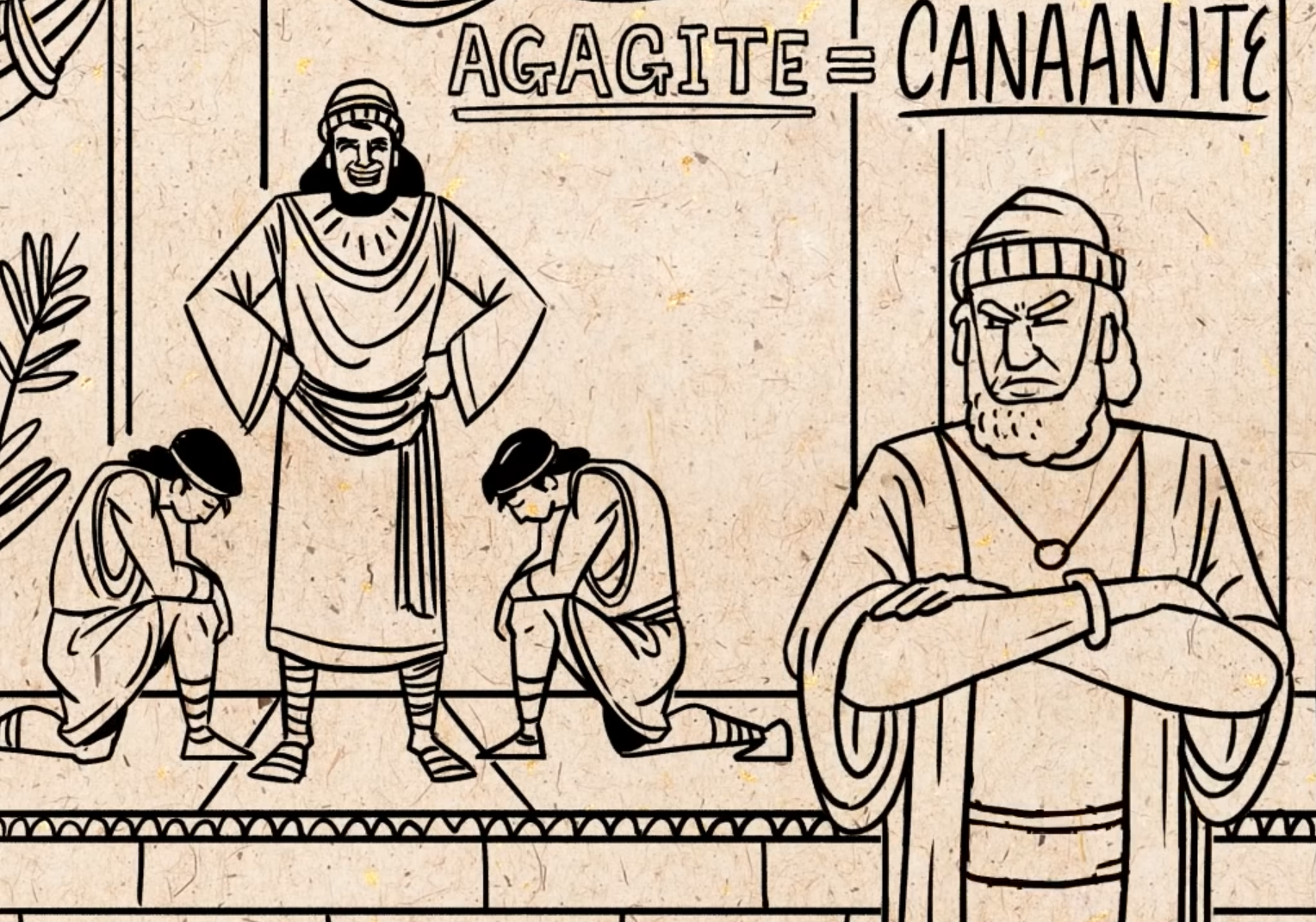 Haman is “filled
With wrath!’(KJV)”
חֵמָה
[Speaker Notes: ”fury” = chemah…buring rage !]
Isaac
Rebekah
Adah
Jacob
Esau
Timna
Eliphaz
12 Tribes of 
the Hebrews
Amalek
Amalekites
Ancestral enemies of Israelites
> Attack Israelites immediately after exodus from Egypt
     Exodus 17; Deut. 25

> Target the lagging people…old, sick, pregnant, etc.

> ~300 yrs later - King Saul command to“utterly destroy”
     the Amalekites…but does NOT (1 Sam. 15)

> King Agag spared; gold/silver/livestock kept!
3: Haman’s plan to kill ALL the Jews …
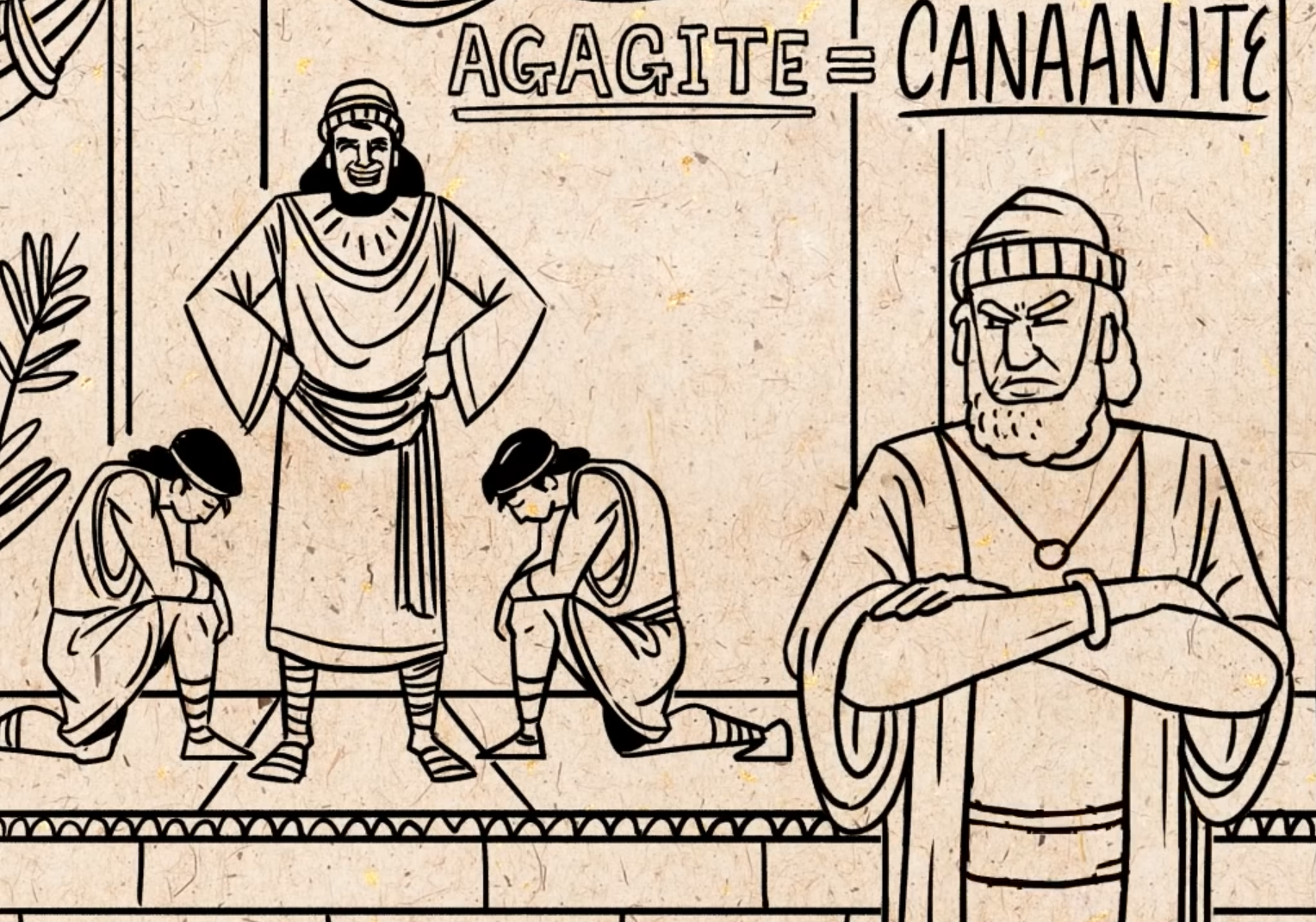 3: Haman’s plan to kill ALL the Jews …
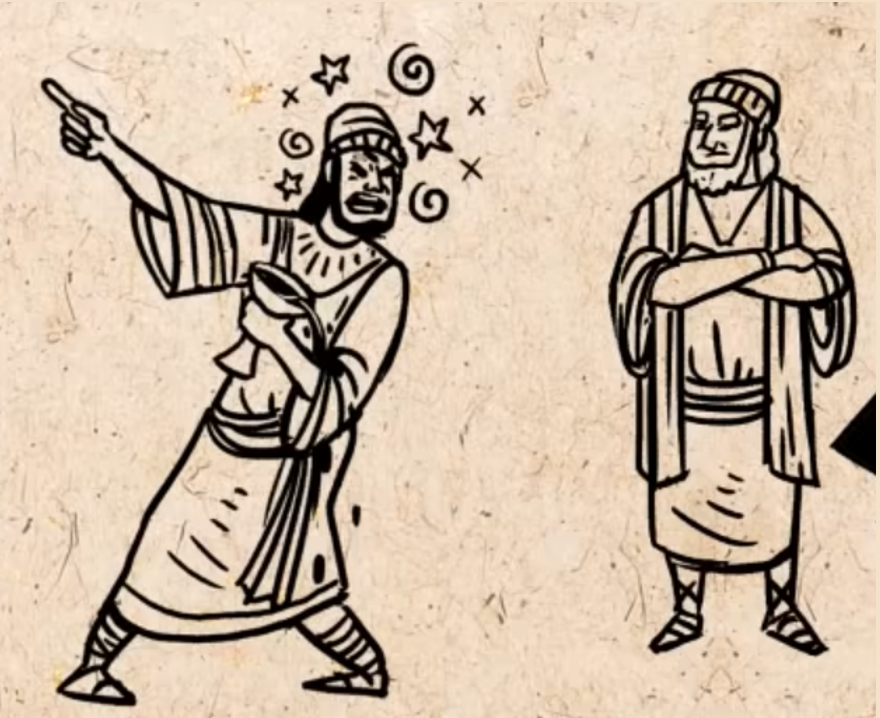 [Haman] cast lots to pick the day to kill every Jew in the Empire
3: Haman’s plan to kill ALL the Jews …
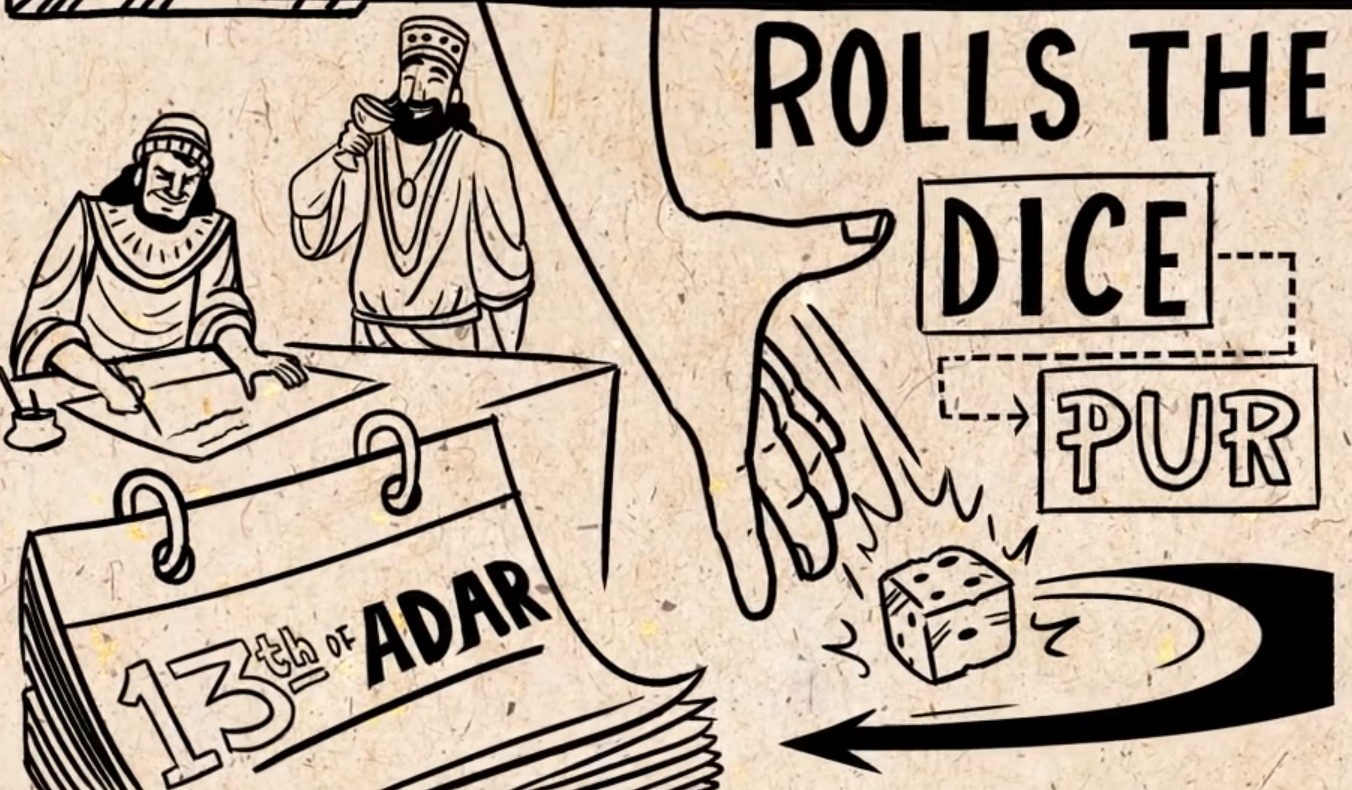 When is the best time?
…1st  month…No
…2nd month…No
…3rd month…No
…..
…12th month…YES !
3: Haman’s plan to kill ALL the Jews …
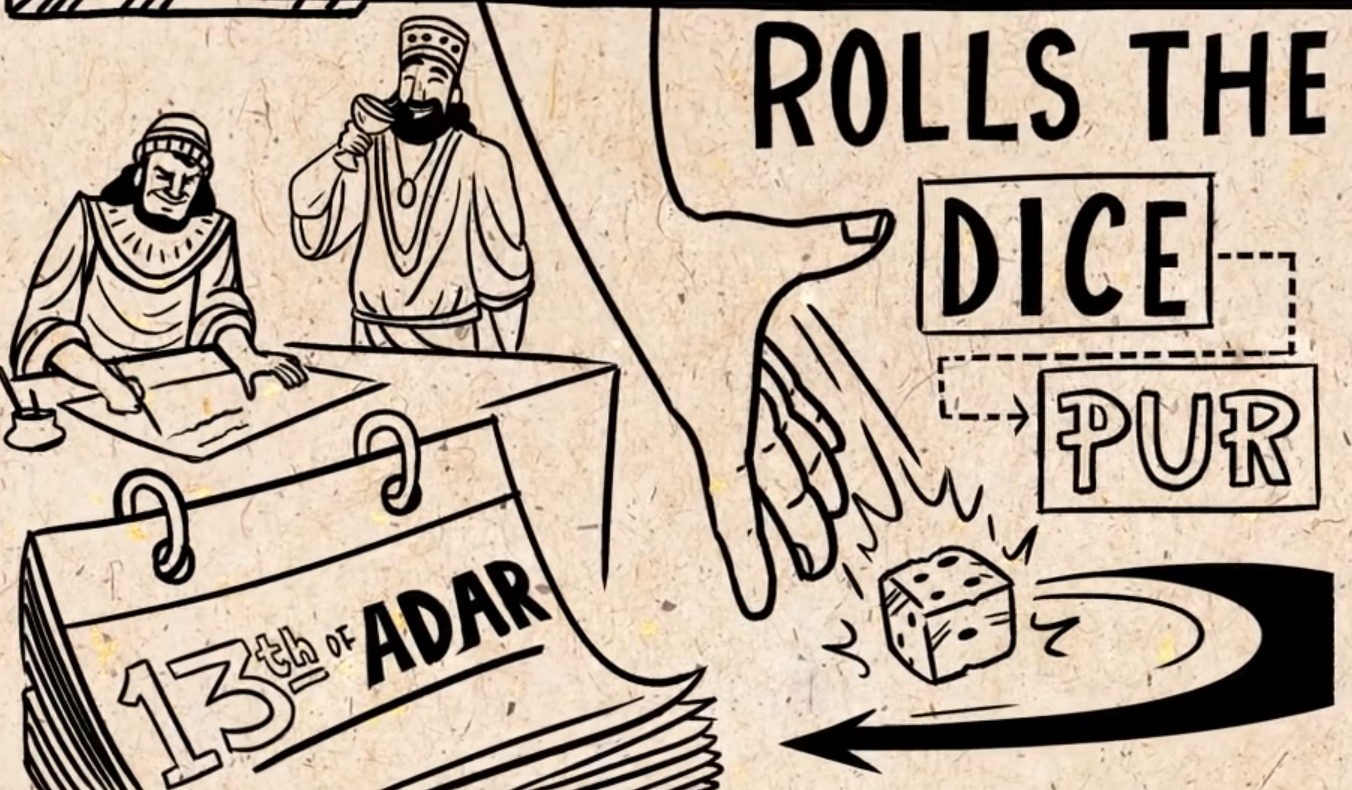 3: Haman’s plan to kill ALL the Jews …
8Then Haman said to Xerxes, “There is a certain people scattered abroad and dispersed among the peoples in all the provinces of your kingdom. Their laws are different
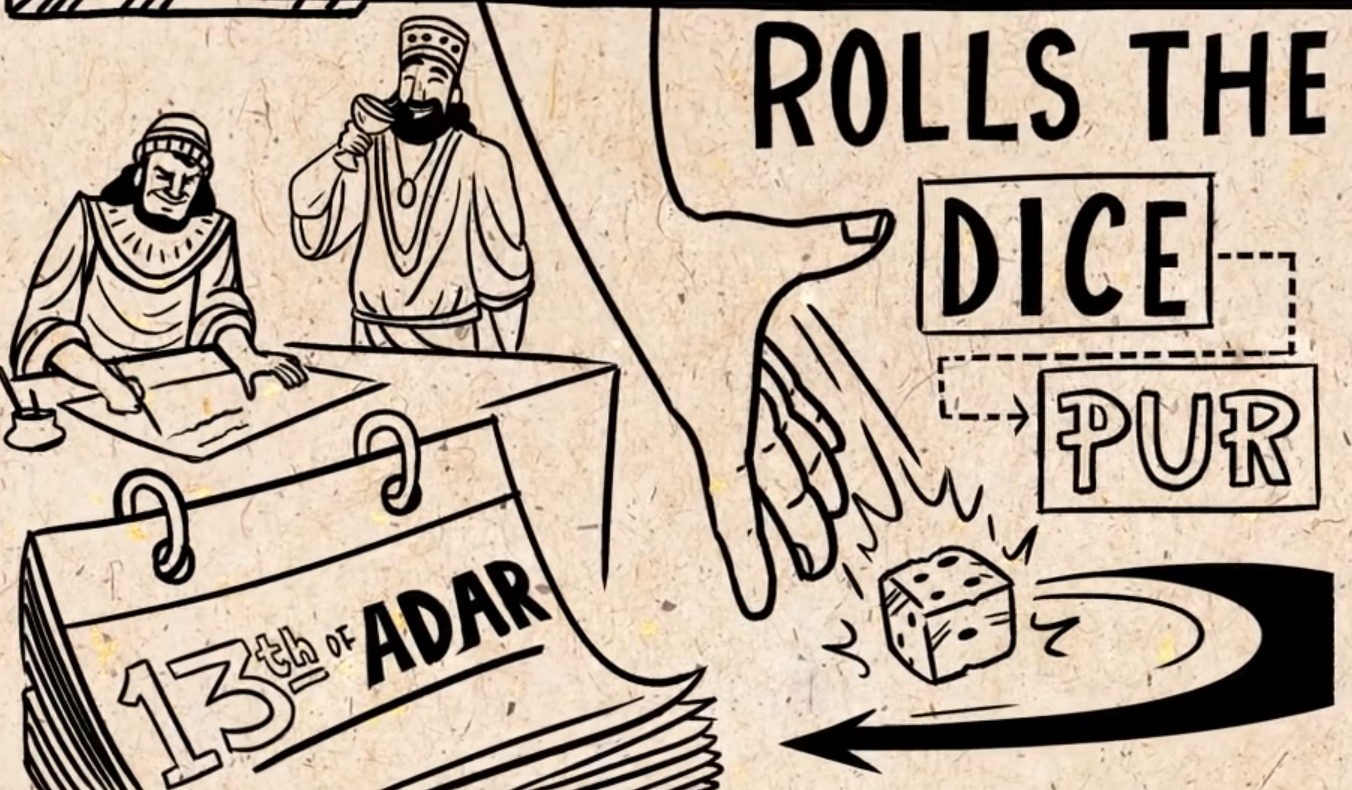 from those of every other people, and they do not keep the king’s laws, so that it is not to the king’s profit to tolerate them.
3: Haman’s plan to kill ALL the Jews …
9If it please the king, let it be decreed that they be destroyed, and I will pay 10,000 talents of silver into the hands of those who have charge of the king’s business, that they may
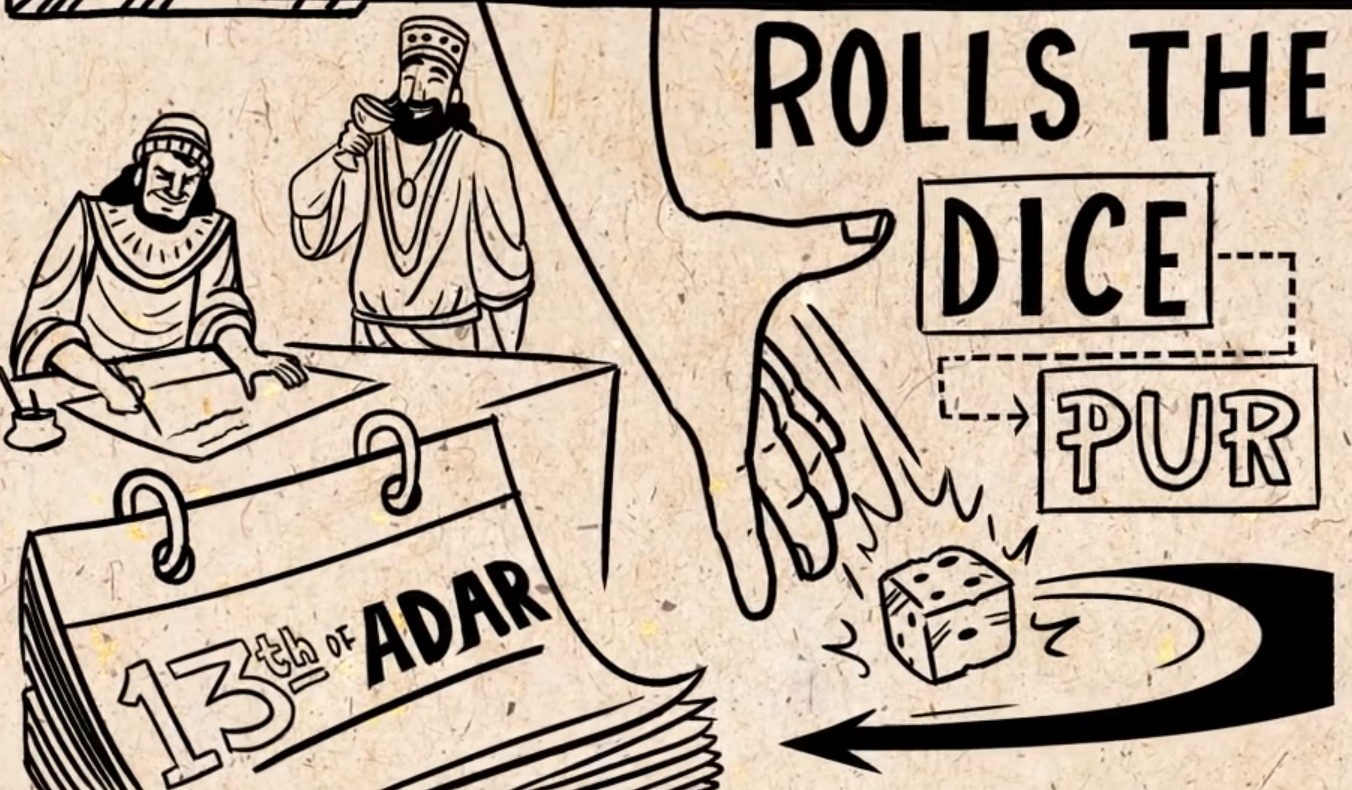 put it into the king’s treasuries.” 10So the king took his signet ring from his hand and gave it to Haman the Agagite, the son of Hammedatha, the enemy of the Jews. 11And the king said to Haman, “…do with them [Jews] as it seems good to you.”
3: Haman’s plan to kill ALL the Jews …
13Letters were sent by couriers to all the king’s provinces with instruction to destroy, to kill, and to annihilate all Jews, young and old, women and children, in one day, the thirteenth day of the twelfth month, which is the month of Adar, …
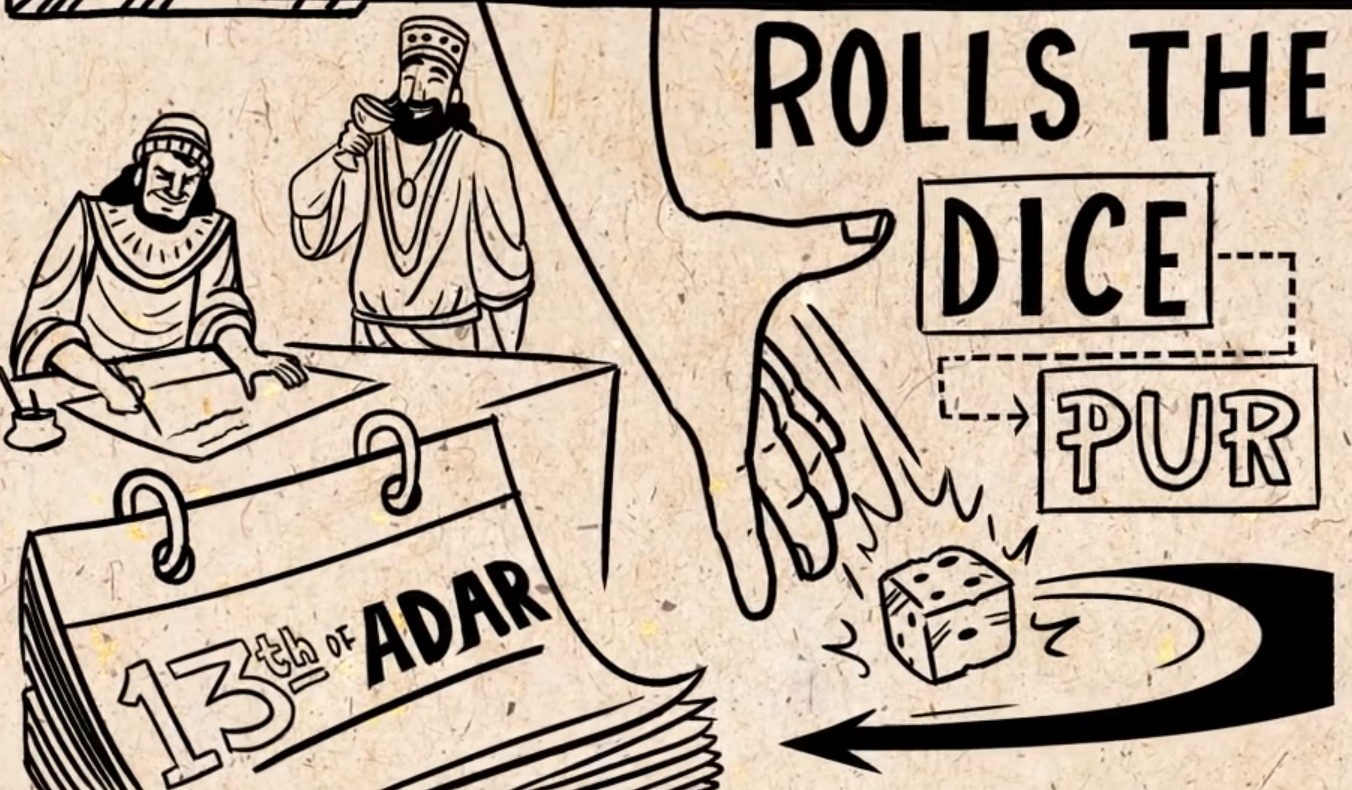 3: Haman’s plan to kill ALL the Jews …
13Letters were sent by couriers to all the king’s provinces with instruction to destroy, to kill, and to annihilate all Jews, young and old, women and children, in one day, the thirteenth day of the twelfth month, which is the month of Adar, and to plunder their goods.
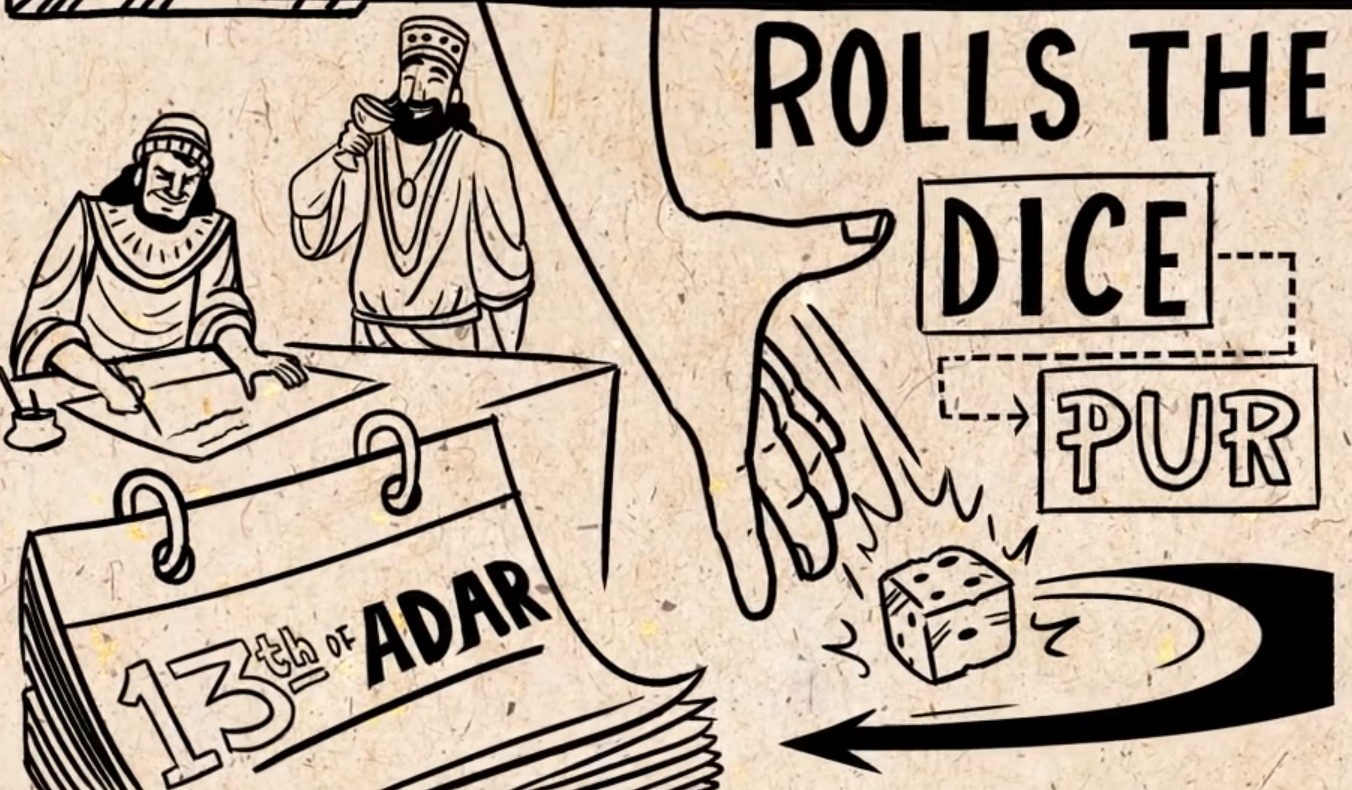 4 Mordecai shows Esther the royal edict----
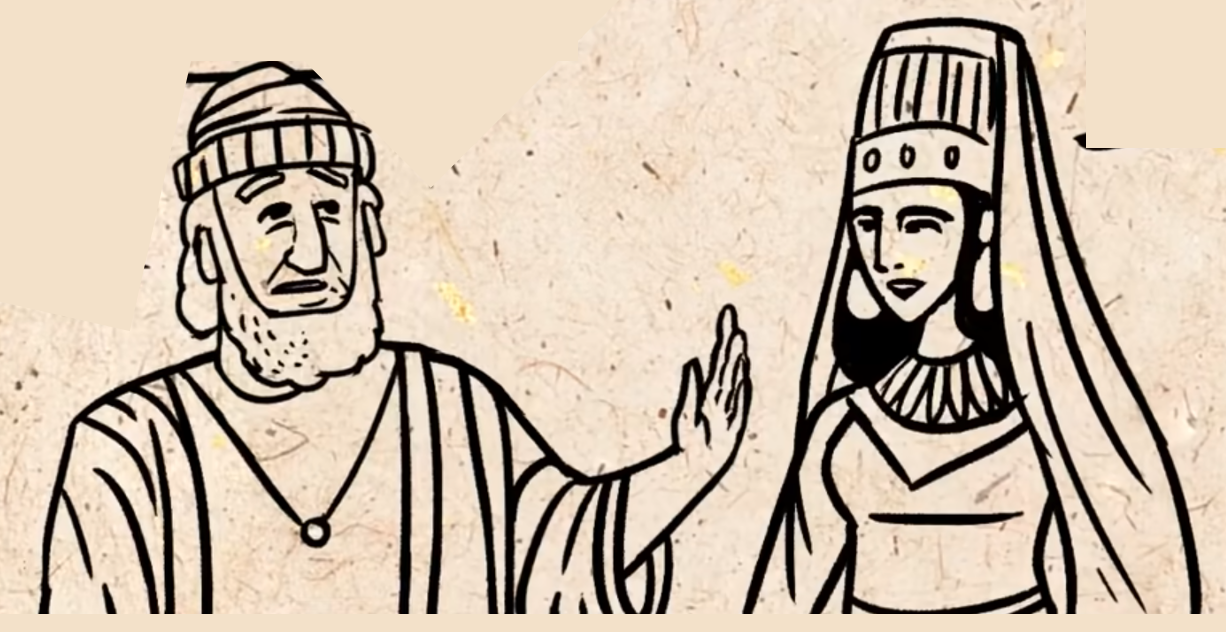 4:13 Esther risks her life to save the Jews
You must beg the King to save us !
I cannot…to see the King uninvited is but one law…DEATH !
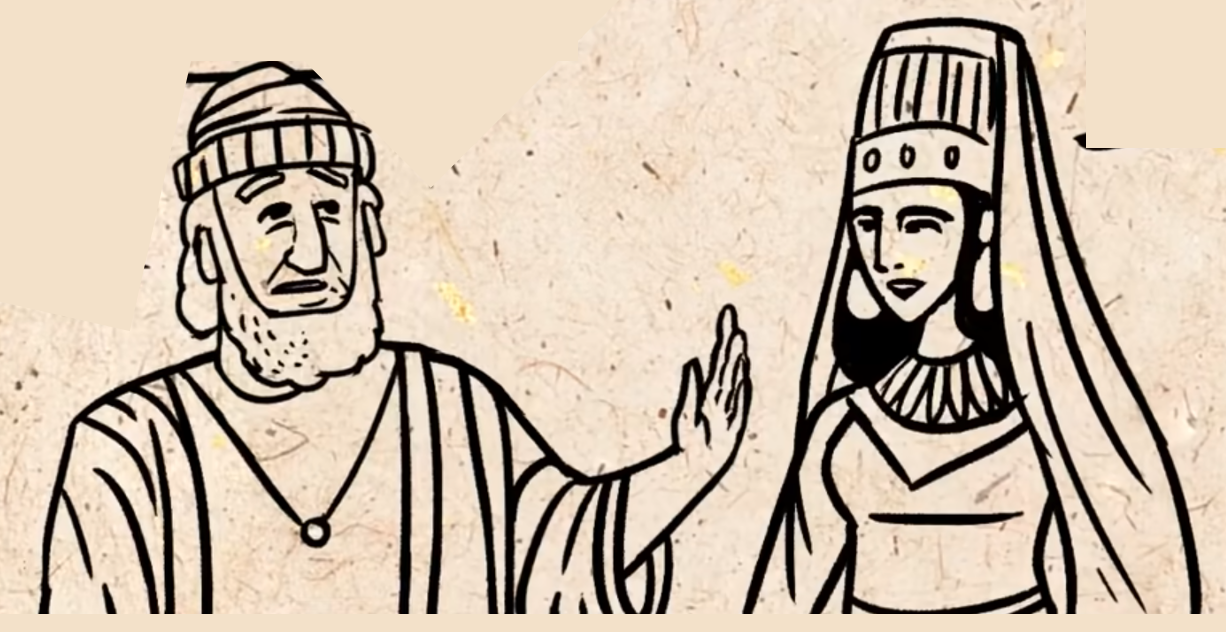 4:13 Esther risks her life to save the Jews
Perhaps you are here “for such a time as this”
I will go to the King and…If I perish, I perish !
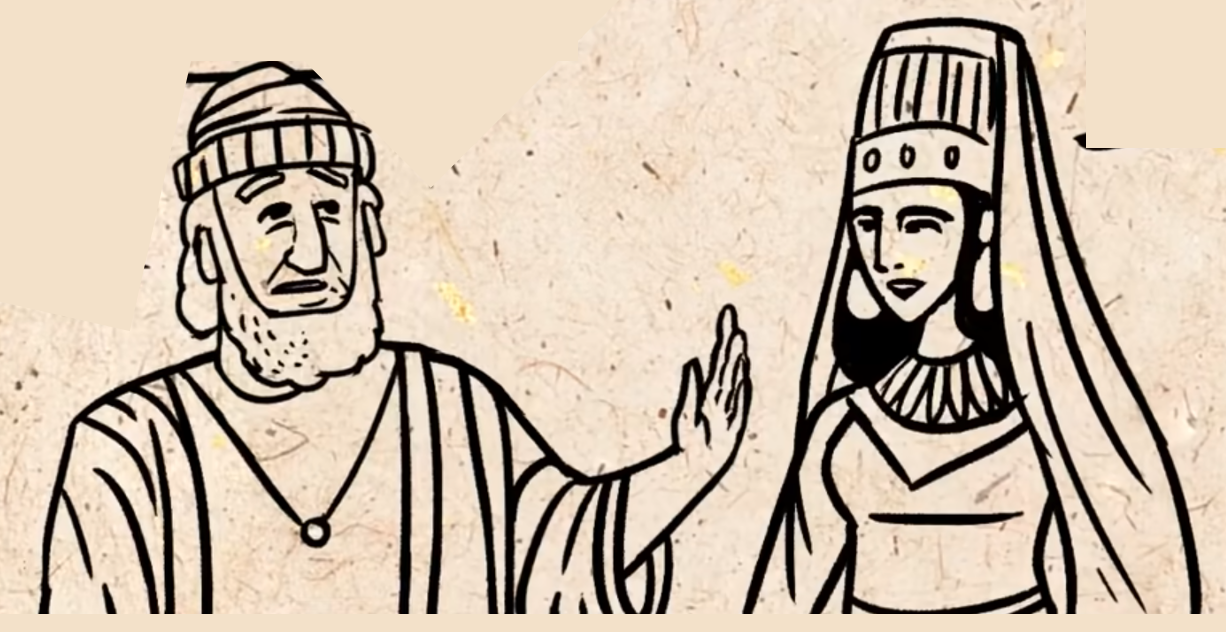 4 Esther risks her life to save the Jews
Please ask the people for fast for me 3 days…I will also fast.
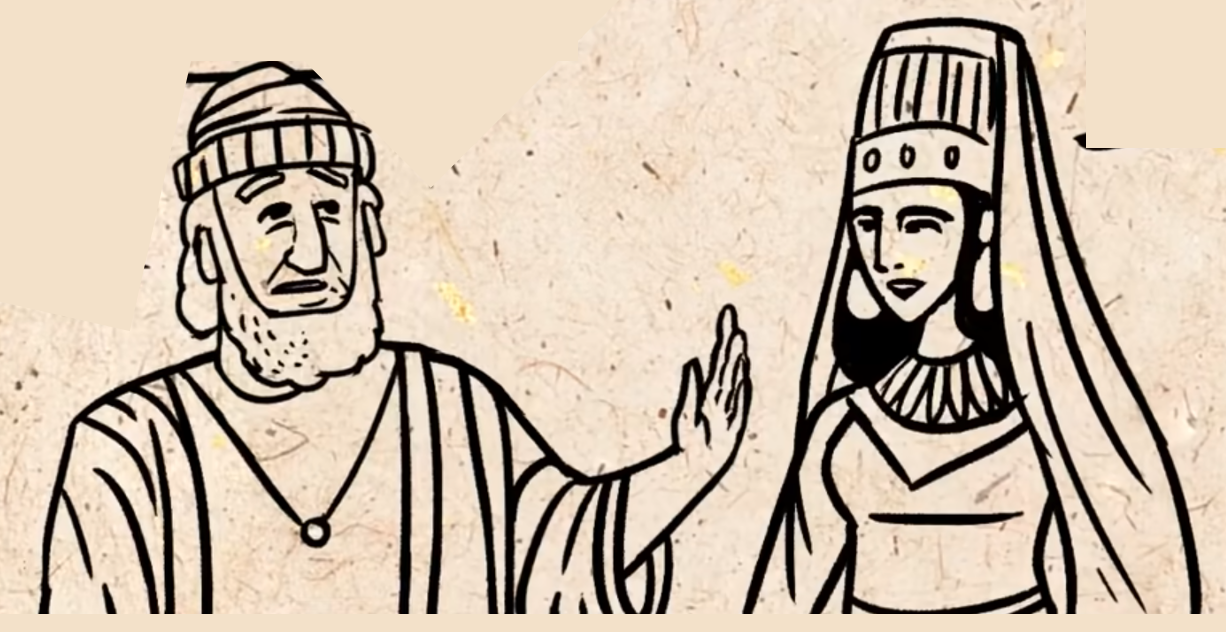 5 The royal scepter of the King…
1-2 – [Ester enters the throne room]
2And when the king saw Queen Esther standing in the court, she won favor in his sight, and he held out to Esther the golden scepter that was in his hand. Then Esther approached and touched the tip of the scepter. 3And the king said to her, “What is it, Queen Esther? What is your request? It shall be given you, even to the half of my kingdom.” …come to my banquet…the King and Haman.
5: Esther’s 1st banquet for Xerxes & Haman
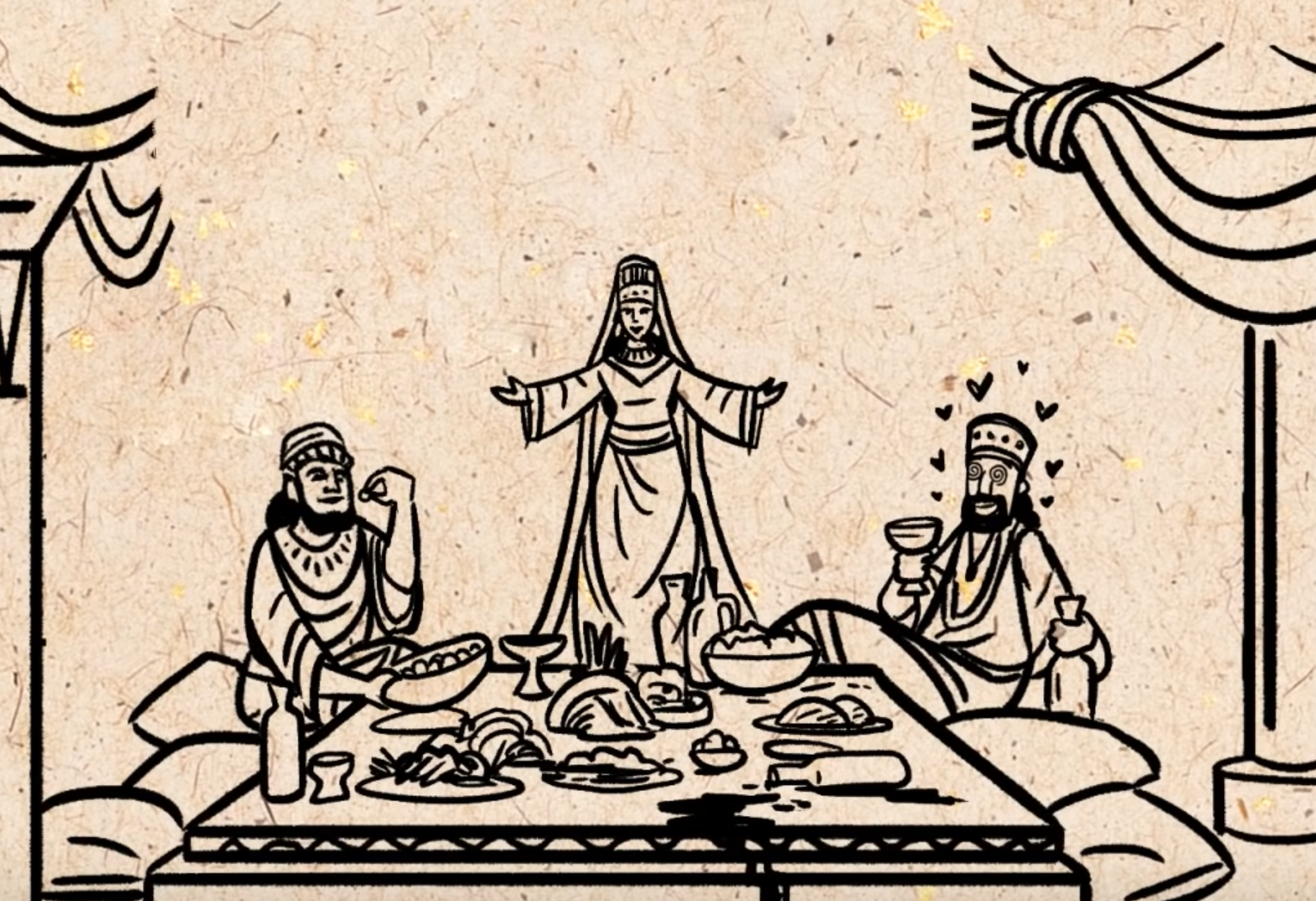 What do you desire, my Queen?…up to half the kingdom”
“…come to my banquet tomorrow…
5: Haman’s good mood is ruined…
     Mordachai still will not bow…
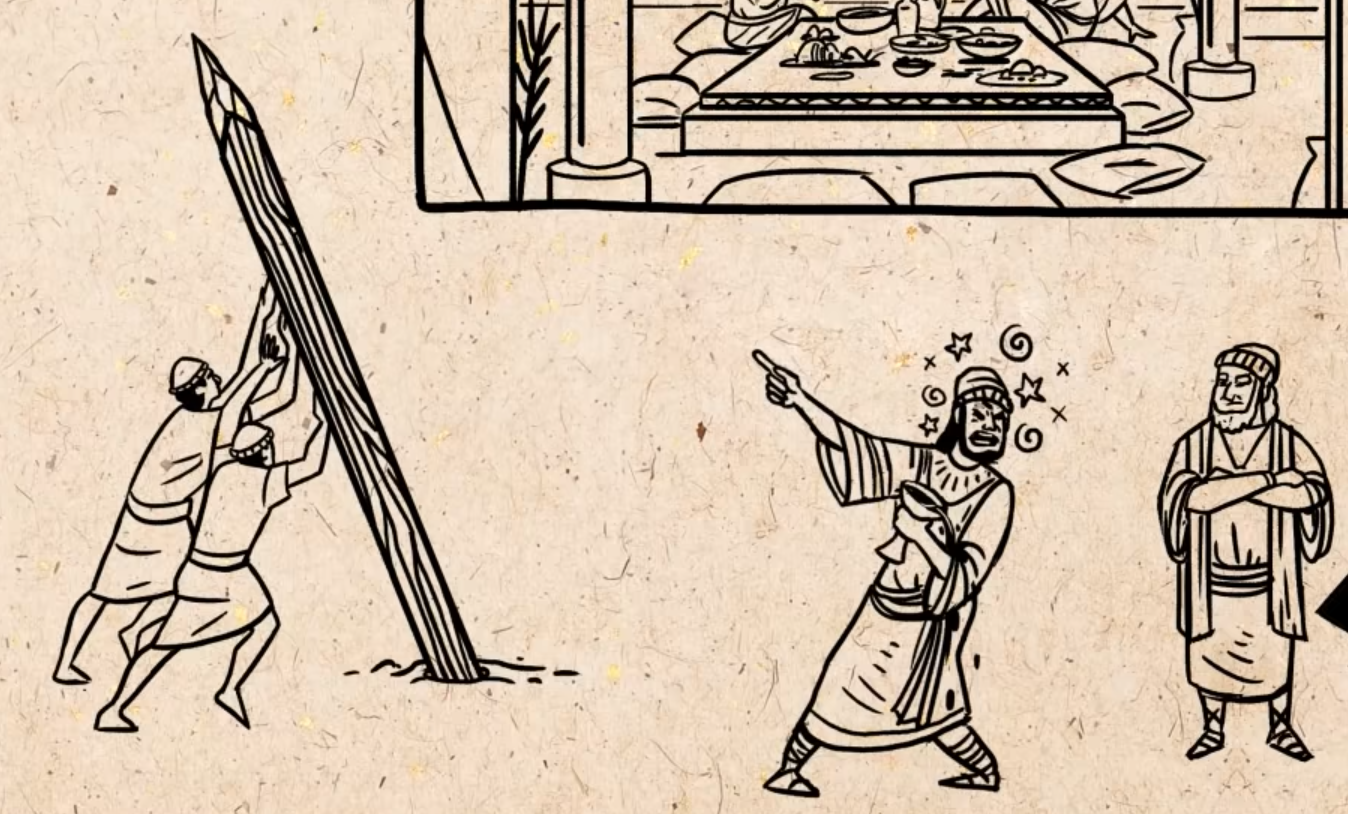 13Yet all this is worth nothing to me, so long as I see Mordecai the Jew sitting at the king’s gate.”
7: Esther’s 2nd banquet for Xerxes & Haman
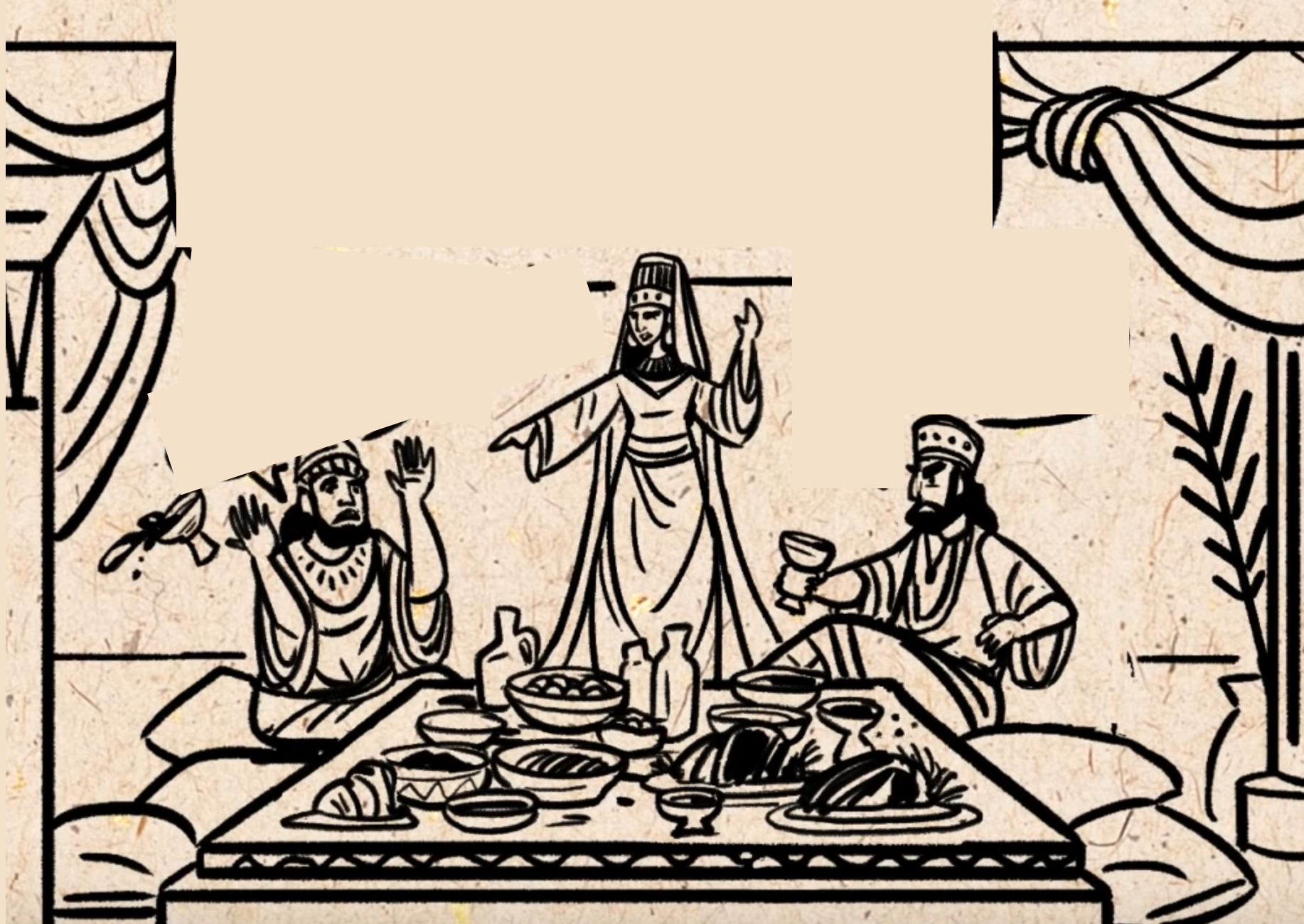 “What is your desire, my Queen…up to half the kingdom ?
7: Esther’s 2nd banquet for Xerxes & Haman
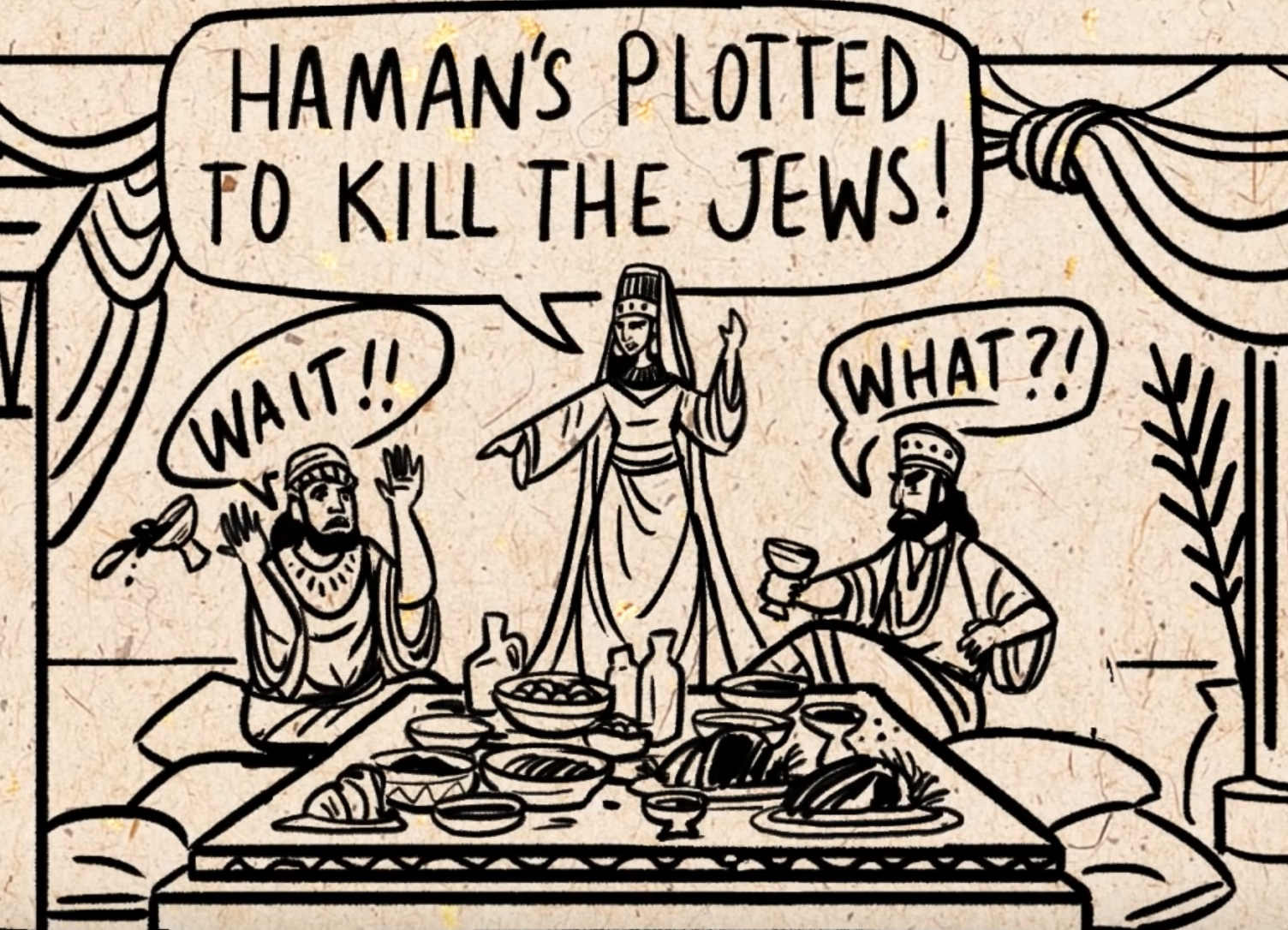 I am a Jew…save my life my King”
“What !!?
Who dares to
do such a thing?”
The King is so angry…he has to get some air…
7: Esther’s 2nd banquet for Xerxes & Haman
8And the king returned …as Haman was falling on the couch where Esther was.
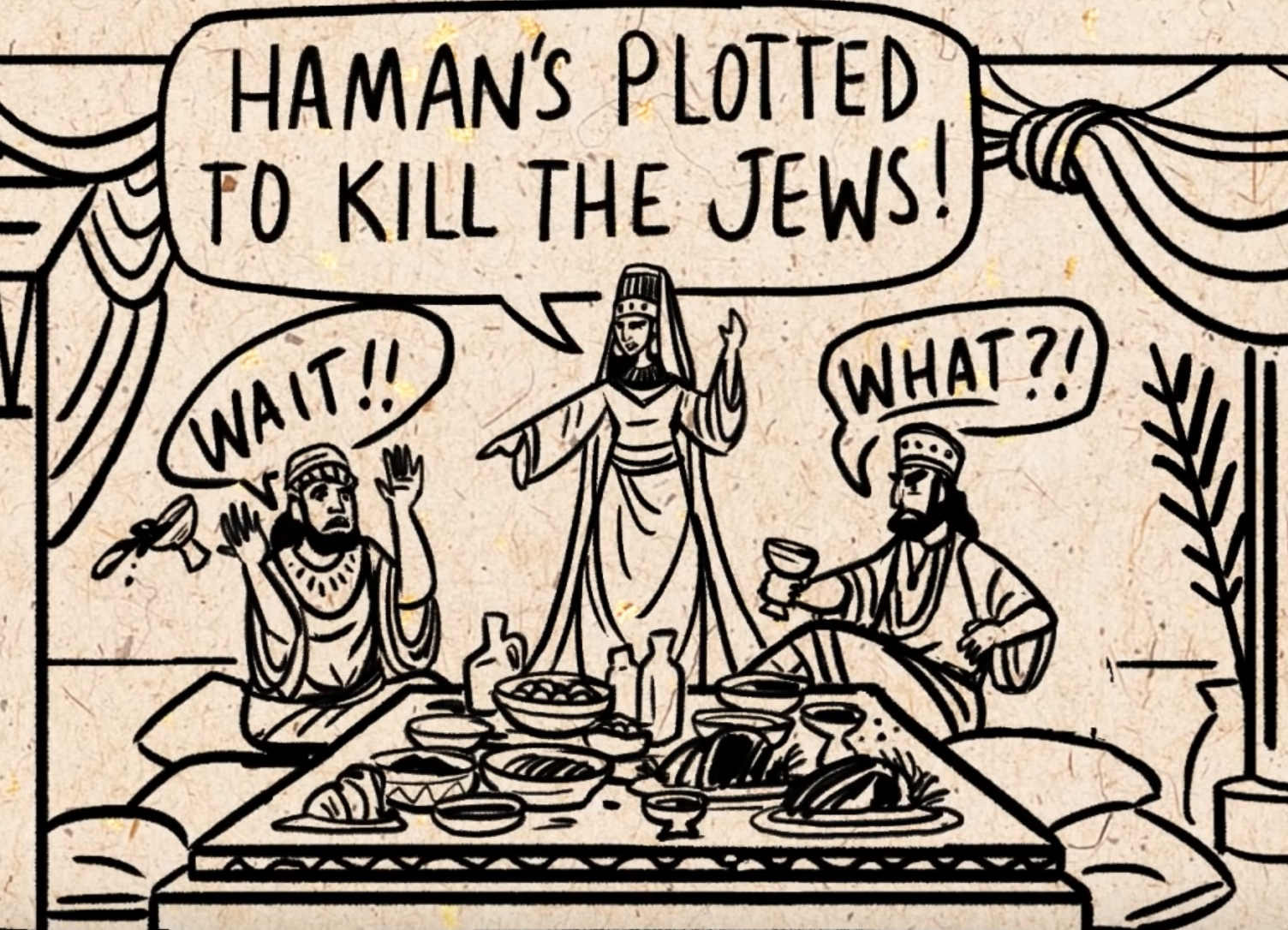 7: Esther’s 2nd banquet for Xerxes & Haman
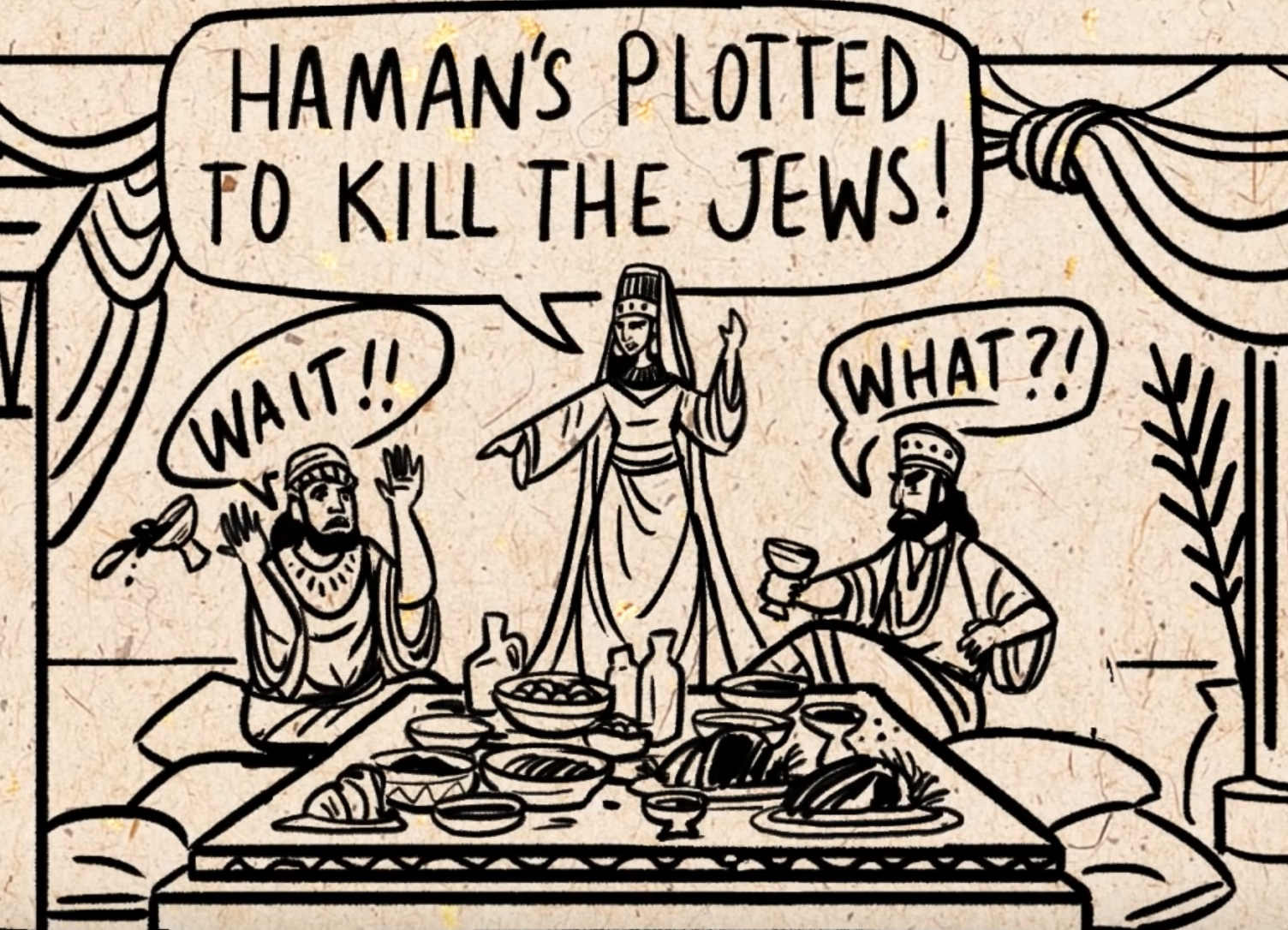 Will he even assault the Queen in my presence, in my own house?
[Speaker Notes: According to Plutarch (Greek historian, d AD 118)  (Artaxerxes 27.1), touching the Persian king’s wife/concubine was a capital offense. In Assyrian law, no man was allowed to draw within more than seven paces of a member of the king’s harem (see Clines, 312). Haman must surely have been out of his mind to have made such an error
 Tomasino, A. (n.d.). Esther: Evangelical Exegetical Commentary (H. W. House & W. Barrick, Eds.; p. 298). Lexham Press.]
7: Xerxes “hangs” Haman
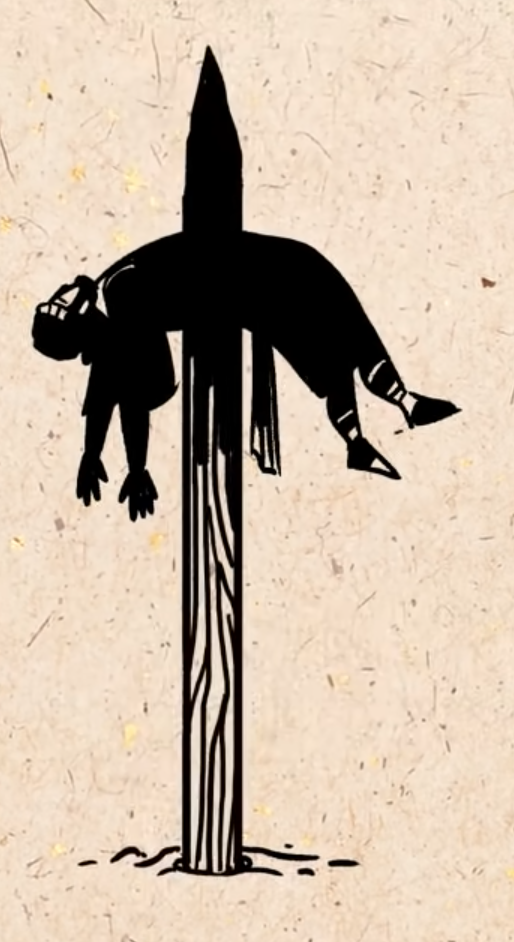 9…Harbona (one of the eunuchs) said, “…there is a 7 storey pole next to Haman’s house…
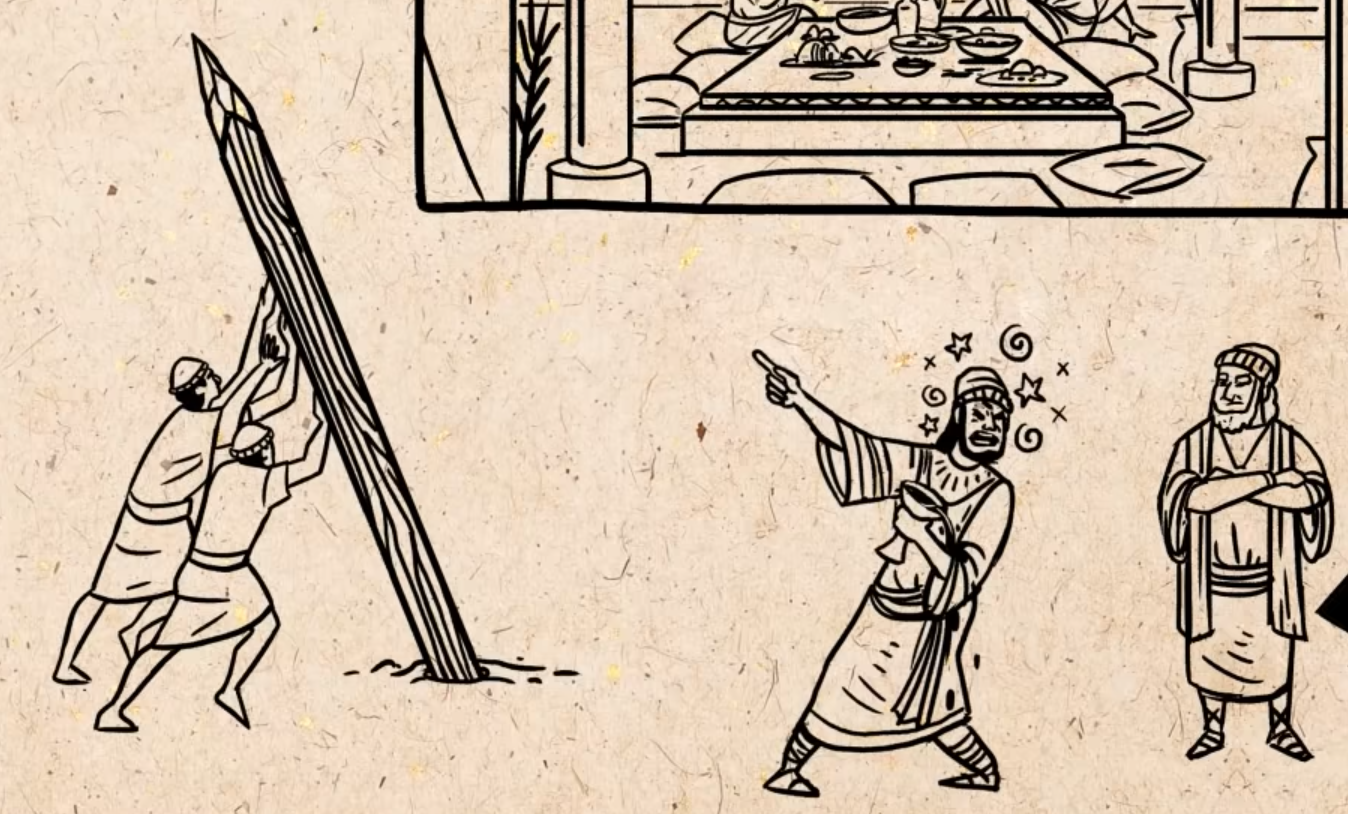 8: How to fix the “unrevokable law”?
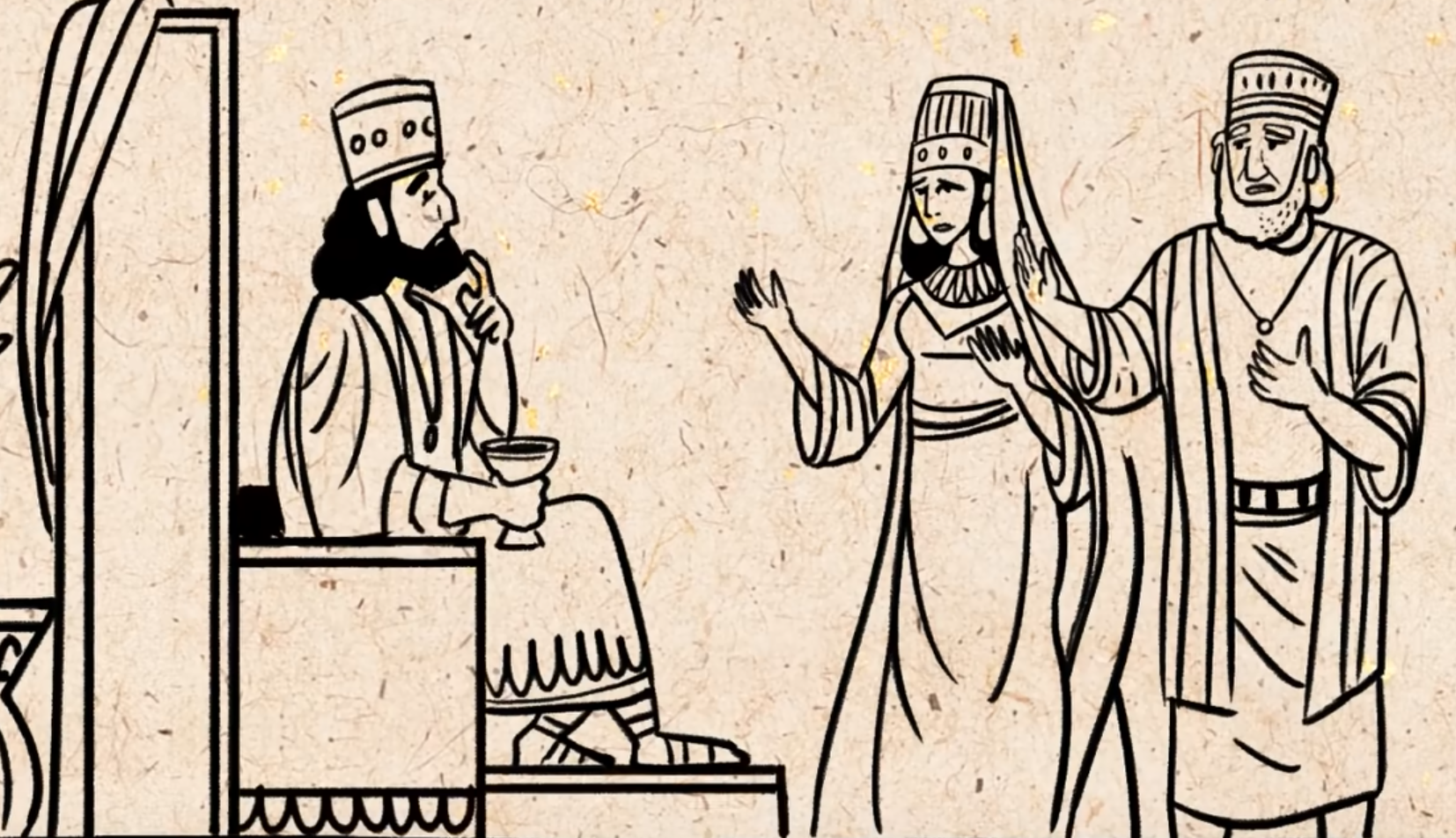 8: How to fix the “unrevokable law”--
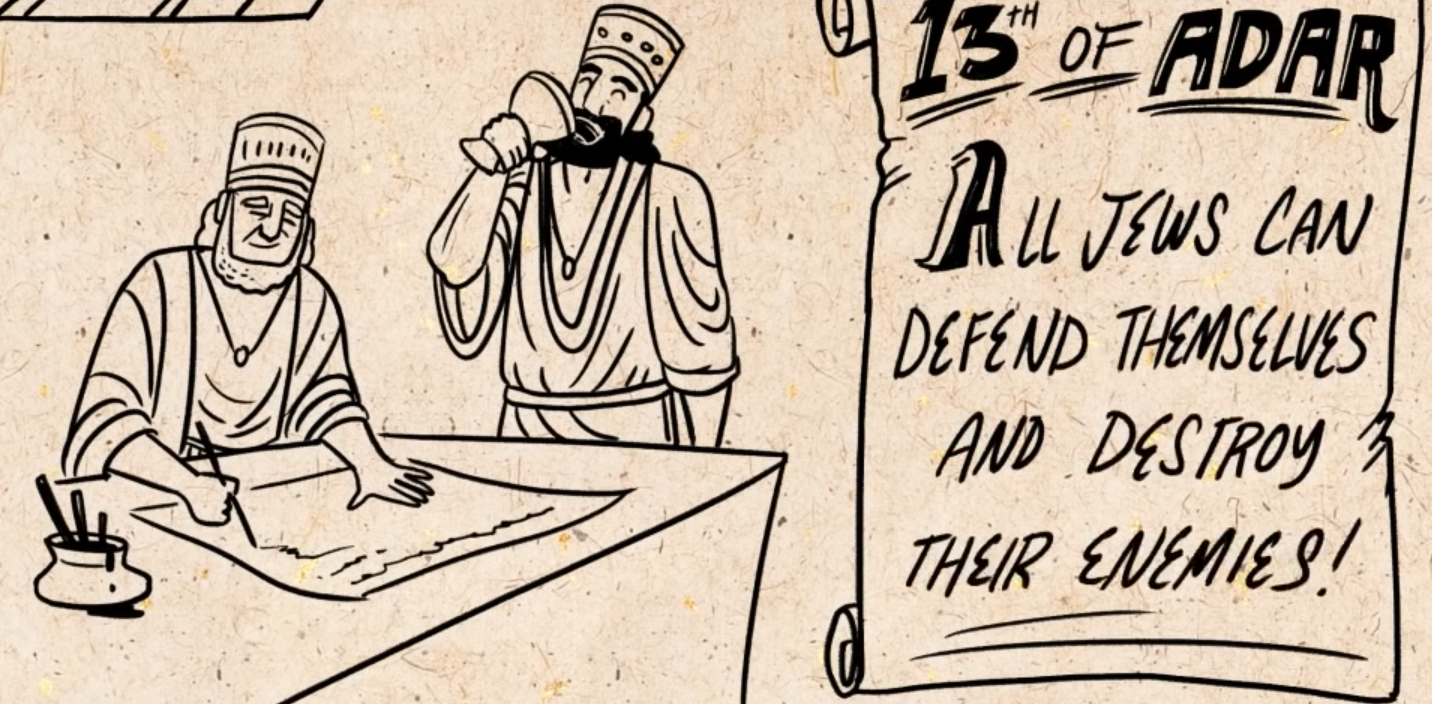 9: Esther’s & Mordacai’s “new law”
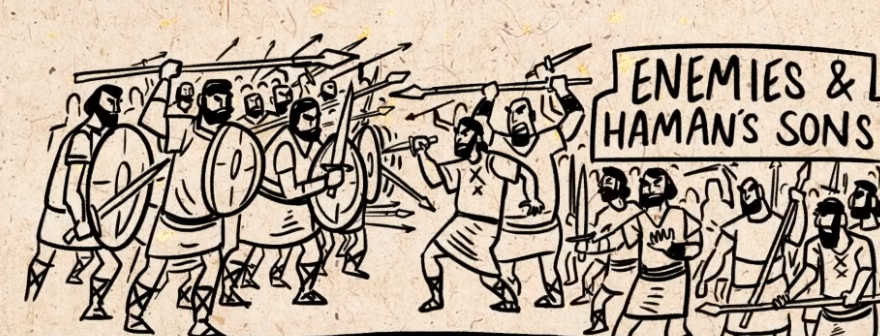 500 killed in Susa

75,000
Across the empire
But … the Jews keep no plunder
9: Festival of “Purim” (lots) – 14th Adar to
Remember & celebrate when Esther saved
the Hebrew nation.

Purim celebrated 
for over 2,500 years
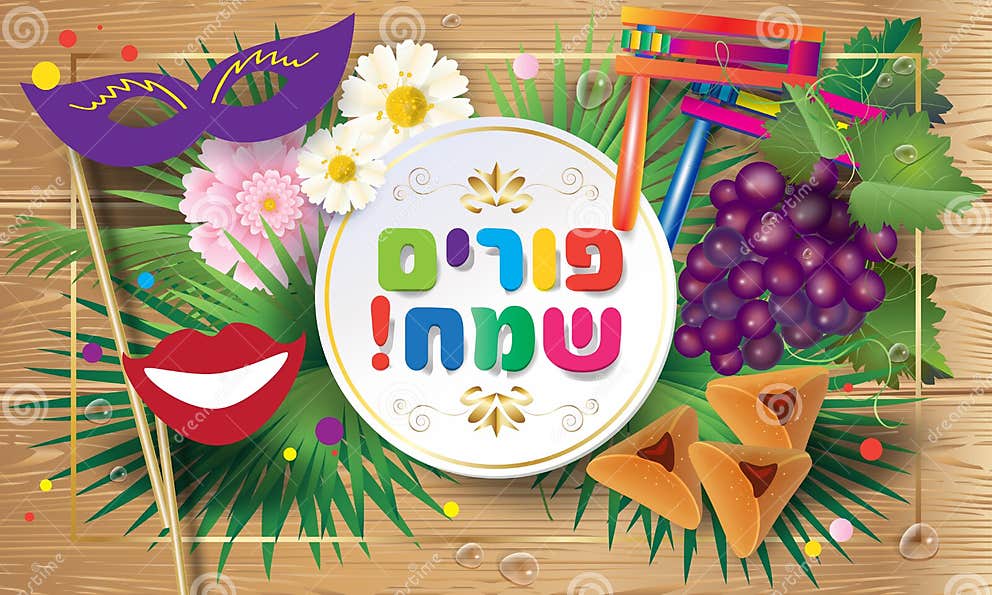 Happy Purim 2024
Evening of Sat, Mar 23 – Sun, Mar 24
[Speaker Notes: Gragger = noisemaker
Babylonian names:
Hadassah  Esther
Daniel (God judge) Beltashazzar – Bel will protect
Hananiah (grace god) Shadrach  – inspired of Aku
Mishael (who is like god)  Meshach – belonging to Aku
Azariah (helper god)  Abednego – servant of Nebo]
So what...what does it mean for us today ?
Are we here ”…for such a time as this…”?

Some things are more important than life…courage, bravery…”if I perish…I perish” (Rom 5:3ff)
[Speaker Notes: Romans 5:3b-4 suffering produces endurance, 4and endurance produces character, and character produces hope, 5and hope does not put us to shame, because God’s love has been poured into our hearts through the Holy Spirit who has been given to us.]
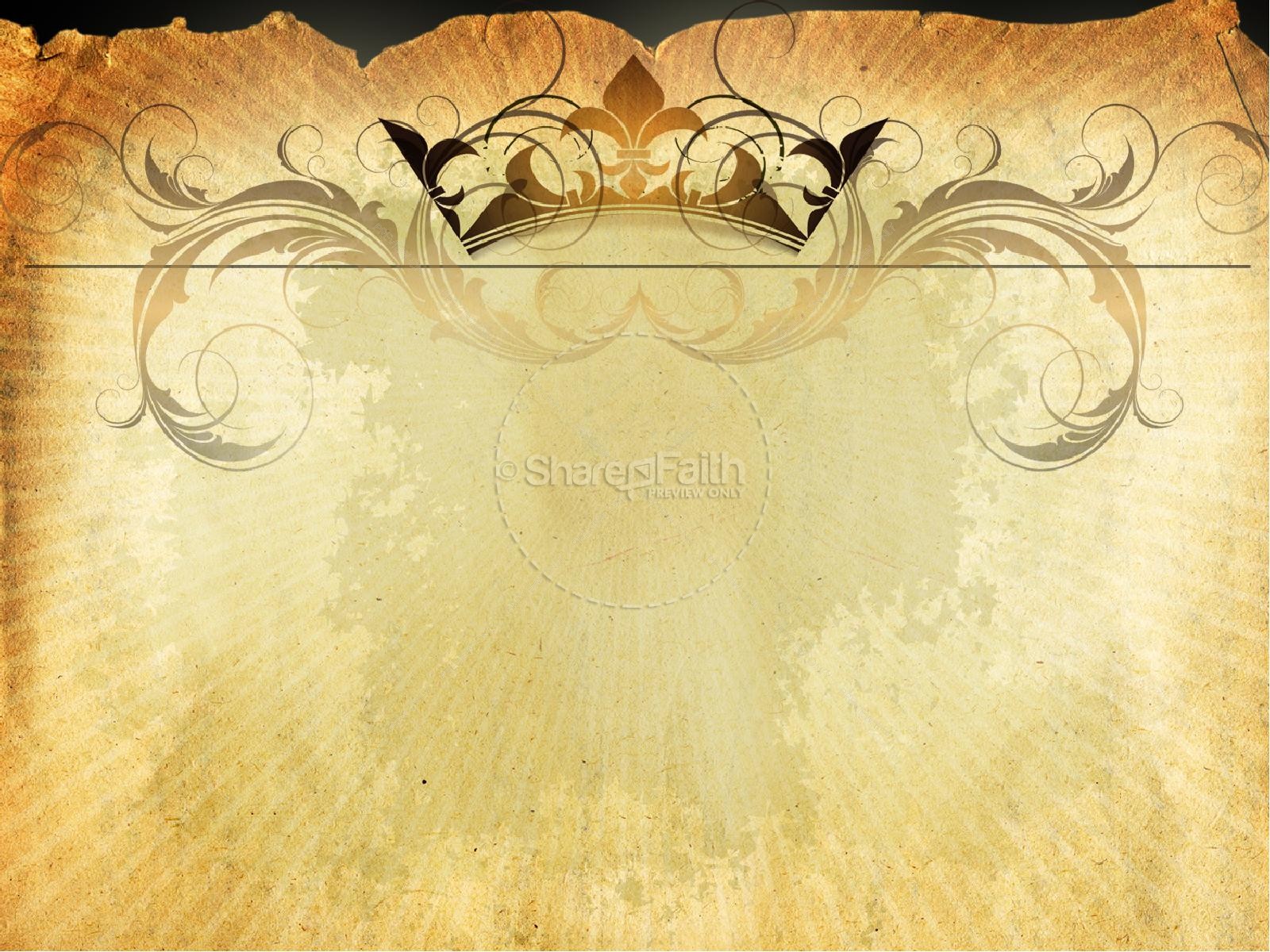 Hadassah
The teenage girl who saved the Jews
Glen Shearer
Glen.Shearer@USM.edu